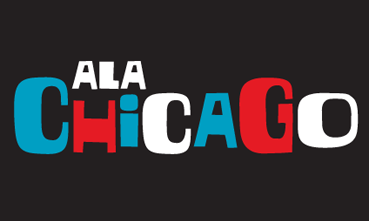 2 February 2015
OCLC Research Update
ALA Midwinter Meeting (Chicago, IL, USA)
ALA “News You Can Use” Series
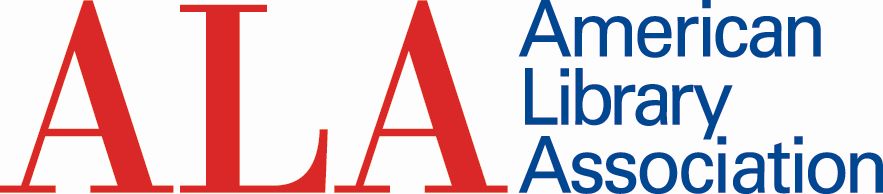 Agenda
We are OCLC Research

OCLC Shared Print Advisory Council

Is ILL Dying Off?

Data Designed for Discovery
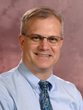 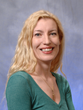 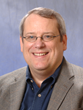 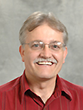 We are OCLC Research
Eric Childress, Consulting Project Manager
OCLC Research Update, ALA-MW 
2 February 2015
OCLC Research
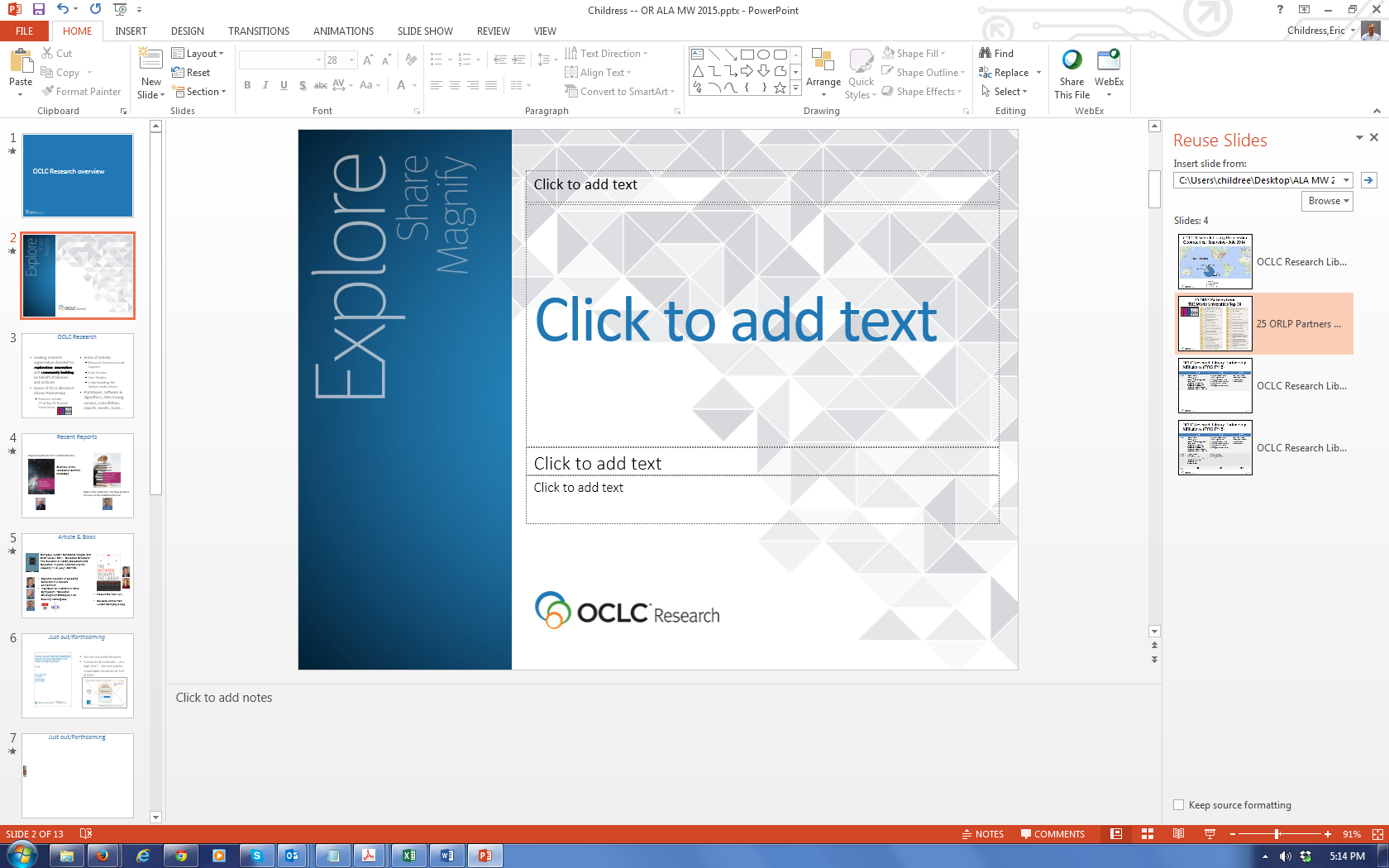 Leading research organization devoted to exploration, innovation and community building on behalf of libraries and archives
OCLC Research Library Partnership
Partners include                 25 of the top 30 ranked universities in the world
Areas of activity:
Research Collections and Support
Data Science
User Studies
Understanding the System-wide Library
Prototypes, software & algorithms, data mining, surveys, consultation, reports, events, more….
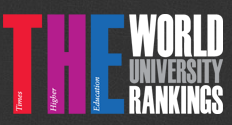 Recent OCLC Research reports
Registering Researchers in Authority Files
Kiwis in the Collection: The New Zealand Presence in the Published Record
Overview of the 
researcher identifier 
landscape
Identifying things New Zealand in the published record
Other recent work….
Dempsey, Lorcan, Constance Malpas, and Brian Lavoie. 2014. "Collection Directions: The Evolution of Library Collections and Collecting" in portal: Libraries and the Academy 14,3 (July, 2014): 393-423.
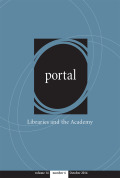 Explores evolution of collecting behaviors in a network environment
Inspiration for:                             ALCTS MW 2015 Symposium 
Collection Development Strategies in an Evolving Marketplace
Recent title from ALA

Selected entries from Lorcan Dempsey’s blog
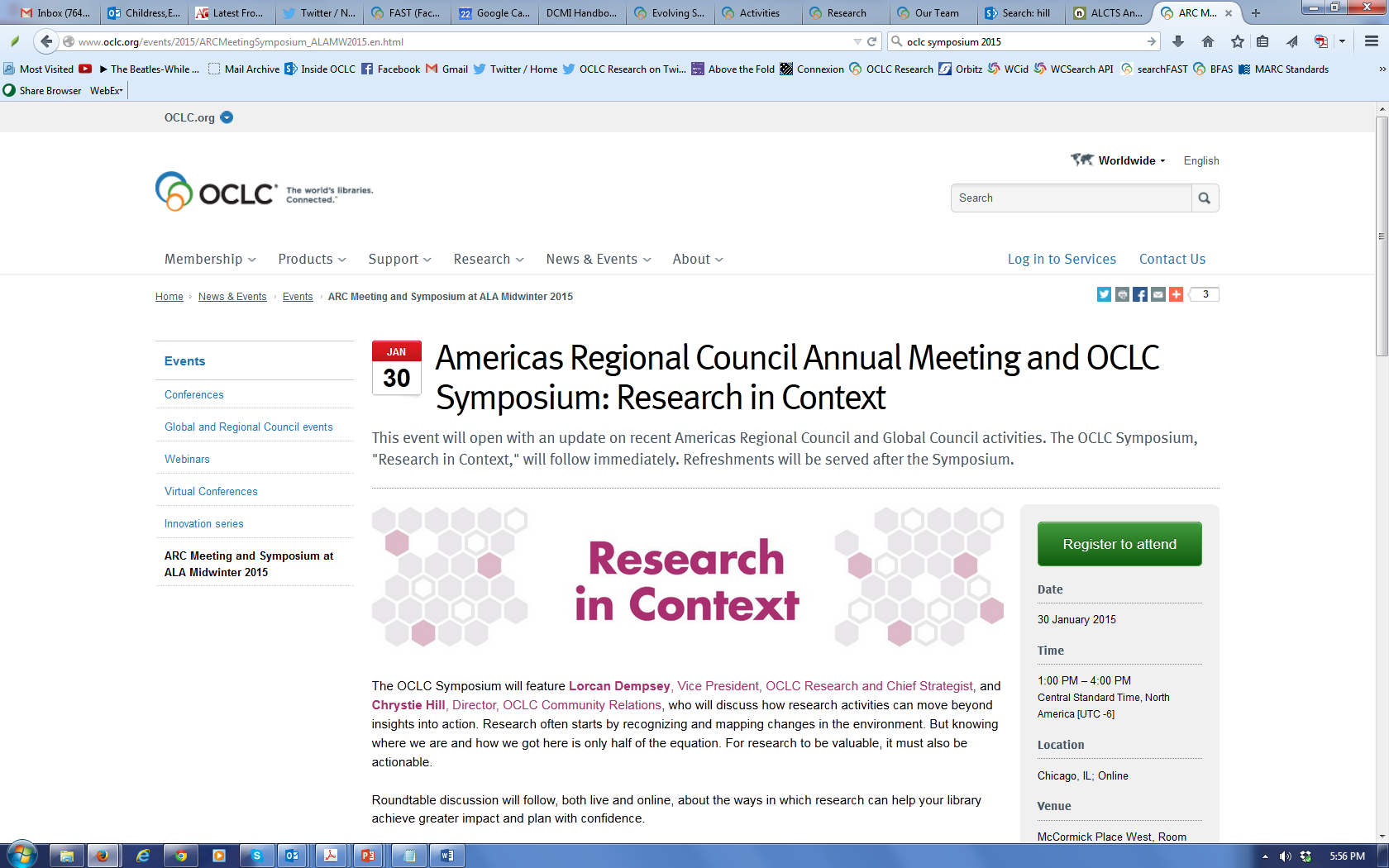 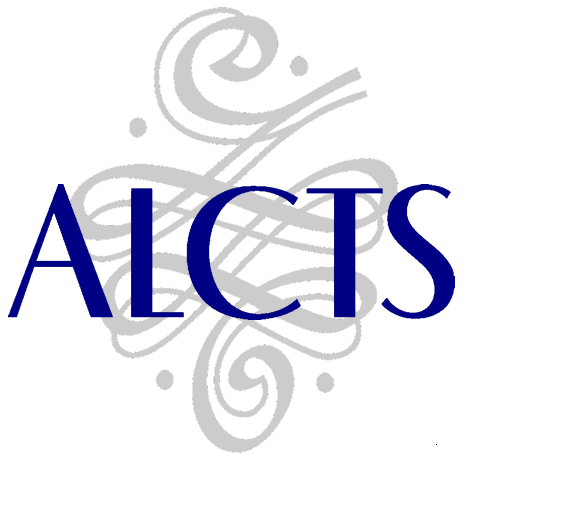 [Speaker Notes: Picture of Ray Denenberg from http://www.dlib.org/dlib/may06/authors/05authors.html]
New titles
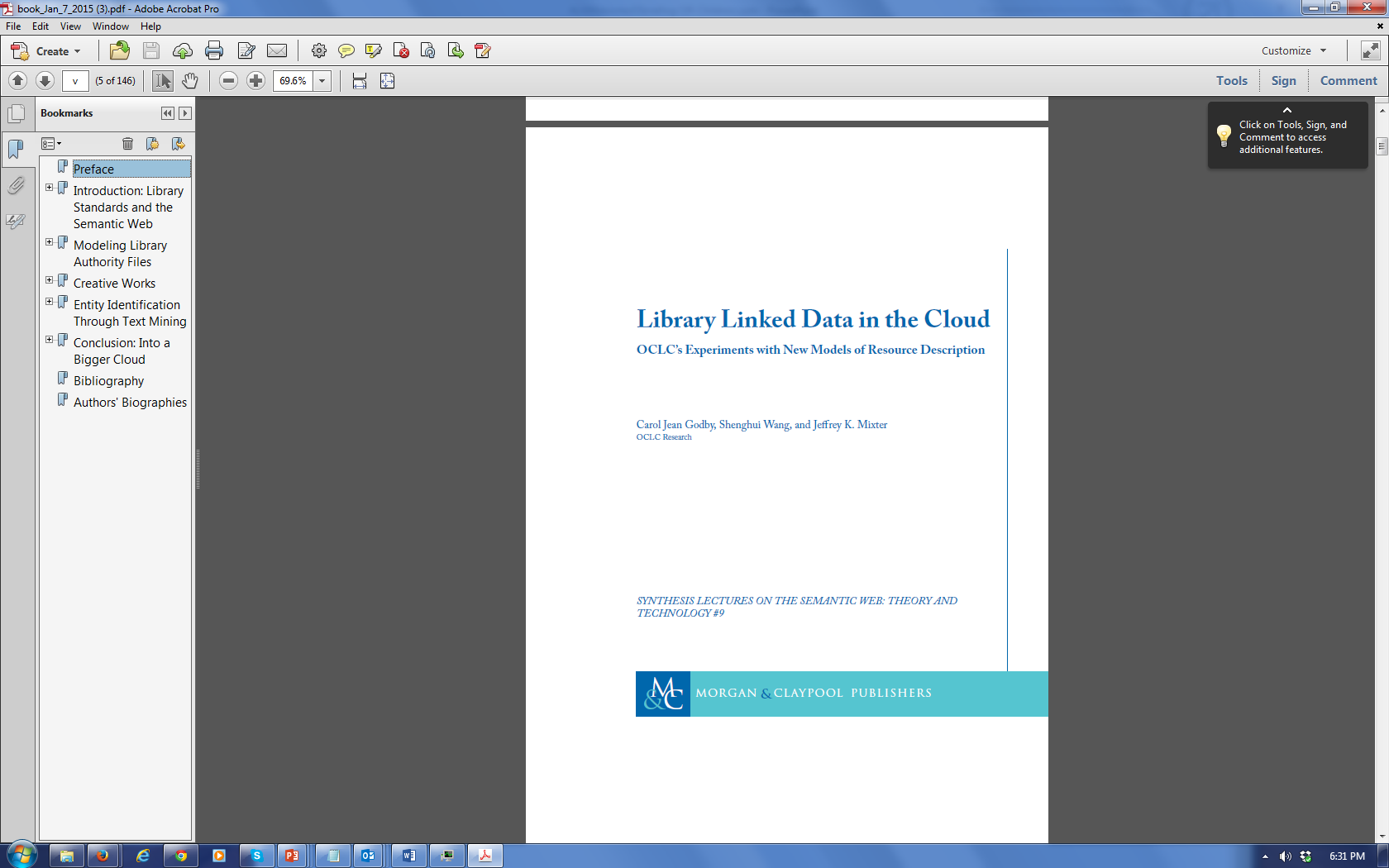 Forthcoming title from            Morgan & Claypool

Presents OCLC’s experience-informed insights into Linked Data
Released 27 January 2015

Joint publication of LoC & OCLC compares & contrasts BIBFRAME & schema.org approaches
Upcoming events
Evolving Scholarly Record and the Evolving Stewardship Ecosystem – Workshop Series

	Chicago, IL USA
	Northwestern Univ.

     	
	San Francisco, CA USA
OCLC Research Library 	Partnership Meeting
3-4 June
San Francisco, CA USA

Landscape and synchronization of research information collection, 
Approaches to integration of efforts across the institution, 
Where researchers look for and keep information,
The library’s role in managing research information
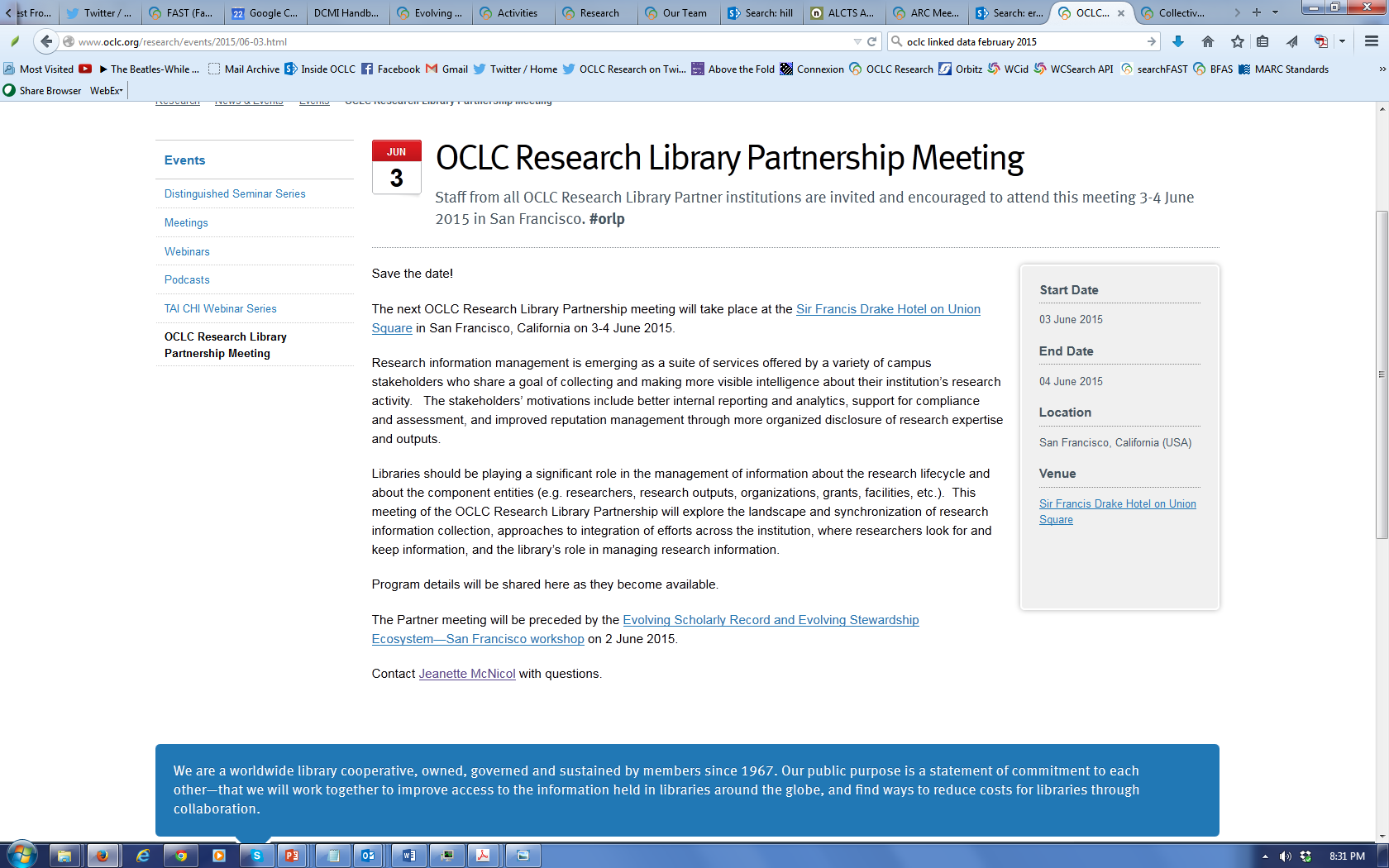 Sir Francis Drake Hotel 
in Union Square
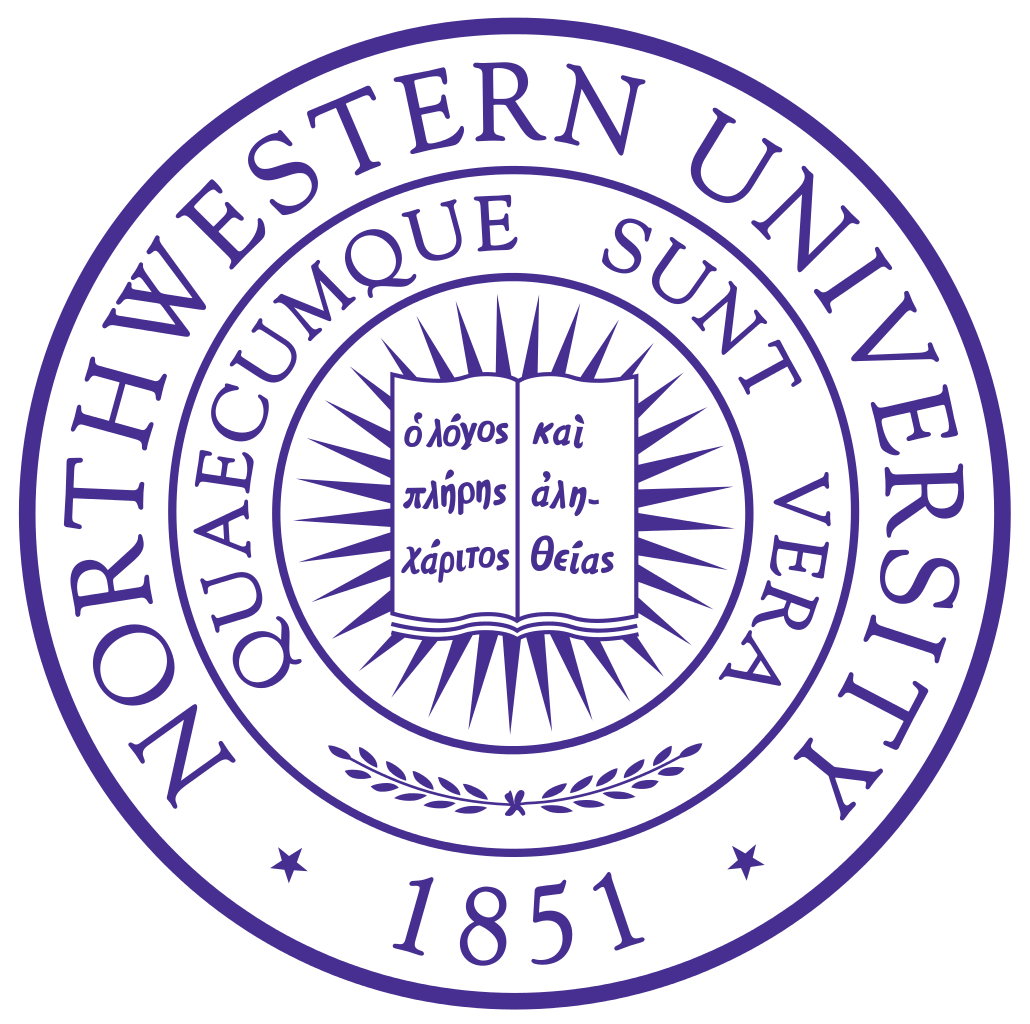 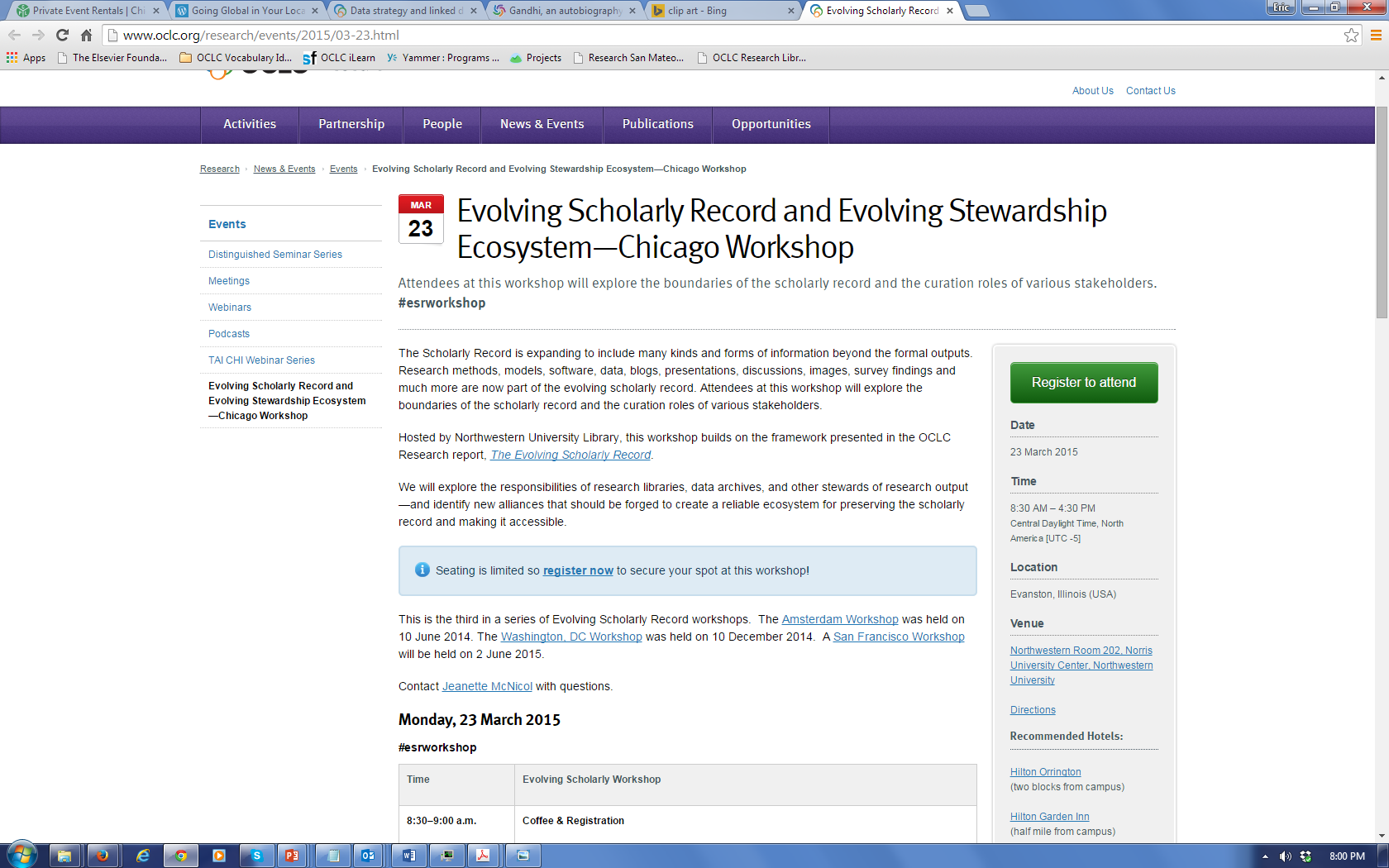 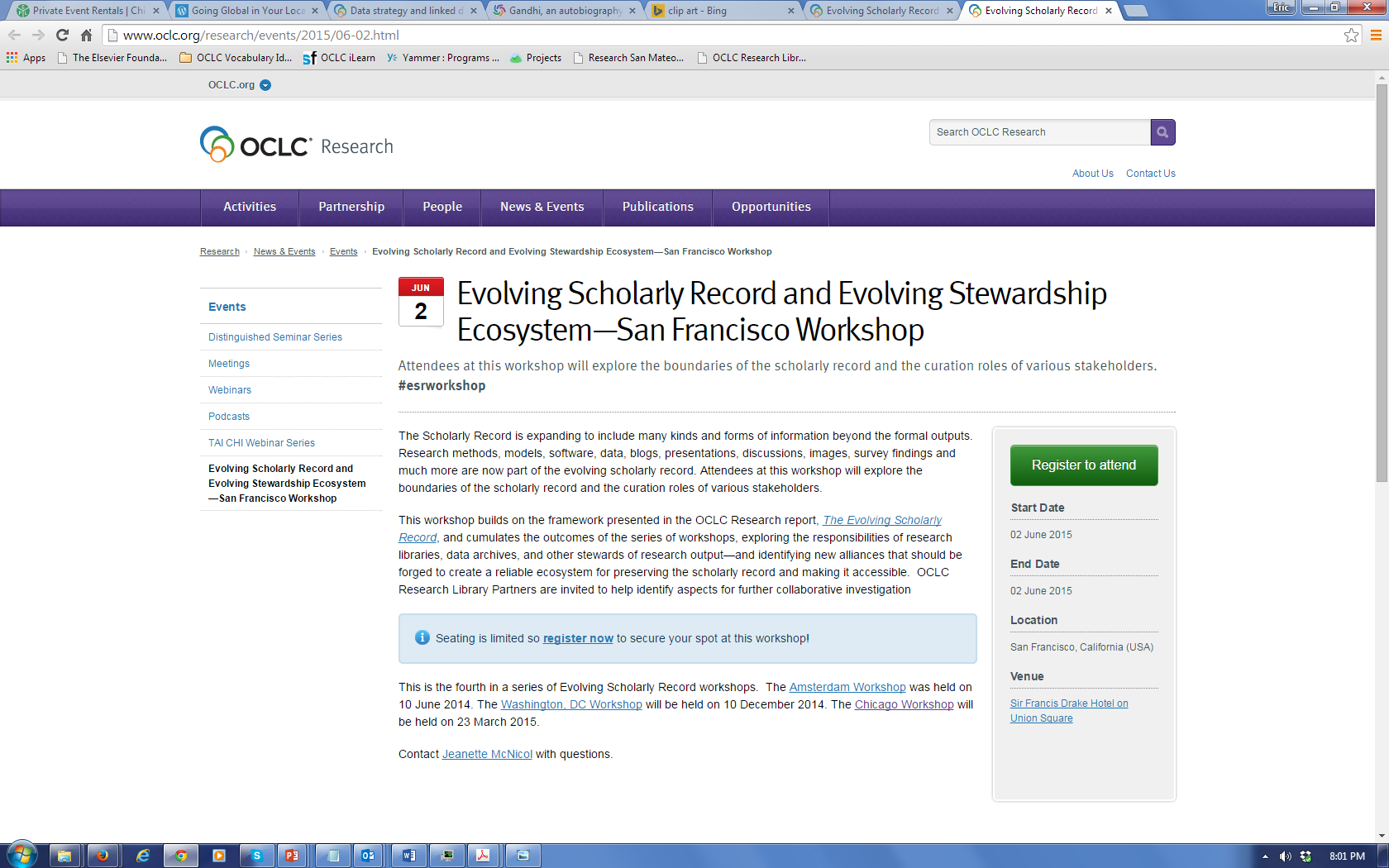 Sir Francis Drake Hotel 
in Union Square
[Speaker Notes: Previous ESR workshops took place in Amsterdam and Washington DC]
OCLC Shared Print Advisory Council
Constance Malpas, Research Scientist
OCLC Research Update, ALA-MW 
2 February 2015
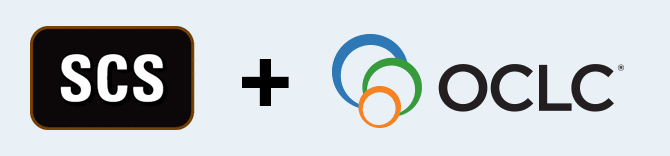 Strategic acquisition increases capacity to help libraries develop and implement cooperative print management
Leverages existing OCLC Research on the ‘collective collection’
Builds on successful partnership between OCLC and SCS
Supports our mission to expand library cooperation across  
                global network
Better together.
OCLC Shared Print Advisory Council
Established August, 2014 to provide expert input on emerging policy and infrastructure needs for shared print management
10 representatives from mature shared print initiatives, service providers and opinion leaders
Co-convenors: Katie Birch, Portfolio Director for Resource Sharing and Analytics, and Constance Malpas, Research Scientist with support from Erin Duncan, Product Marketing Manager
Advisory Council Roster FY2015
Stella Butler, University Librarian, University of Leeds and Chair, Research Libraries UK (RLUK) Board of Directors
Christopher Cole, Manager of Business Development, National Agriculture Library (NAL) *
Bob Kieft, College Librarian, Occidental College and Chair, Shared Print Taskforce, Statewide California Electronic Library Consortium (SCELC)
Rick Lugg, Executive Director, Sustainable Collections Services, OCLC
Jacob Nadal, Executive Director, Research Collections Access & Preservation (RECAP) Consortium
Lizanne Payne, Shared Print Management Consultant
Ben Petersen, Head, Preservation & Collection Management, National Library of Medicine (NLM) *
Stephen Short, Program Planning Specialist, Library of Congress (LC) *
Emily Stambaugh, Shared Print Manager, California Digital Library and Project Manager, Western Regional Storage Trust (WEST)
Amy Wood, Senior Director of Technical Services, Center for Research Libraries (CRL) and Manager of CRL Print Archives Preservation Registry (PAPR)
*Council Members from federal agencies contribute to setting strategic direction but refrain from advising on specific product development priorities, in accordance with agency guidelines.
How we work, what we do
In-person meetings at ALA-MW and ALA Annual 
Conference calls as needed (~6 week cycle)
SPAC-L discussion list
Review, refine, prioritize ‘user stories’ for product and service development
Consult on research priorities (e.g., last copy metrics)
Share information on critical timelines, infrastructure needs to improve community coordination
SPAC-L in action … research priorities
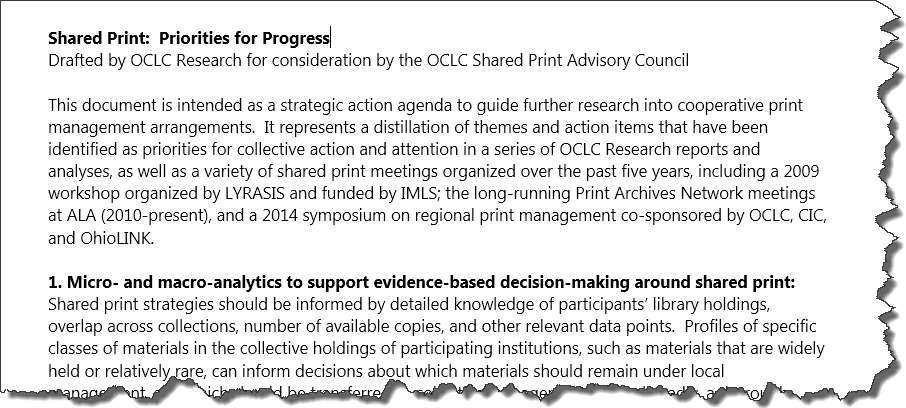 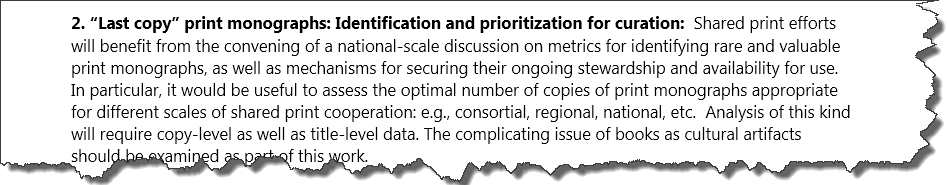 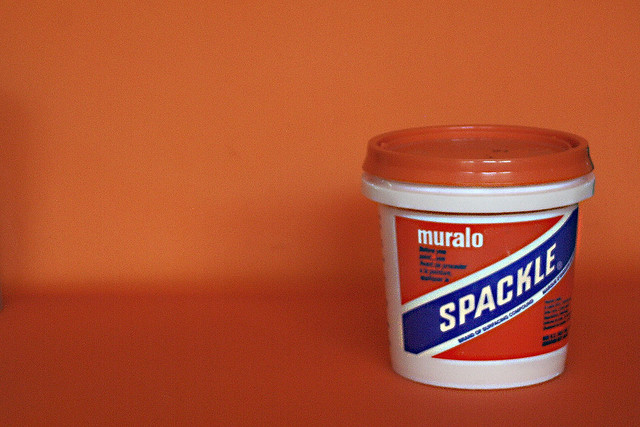 Let’s get to work.
“It's Spackle” photo by CG Hughes 
https://www.flickr.com/photos/toolshed4/50677076/
UNDERSTANDING THE COLLECTIVE SHARED PRINT COLLECTION
a WORK IN Progress
Malpas, January 2015
As of December 2014:
                       63 registered shared print repositories in WorldCat
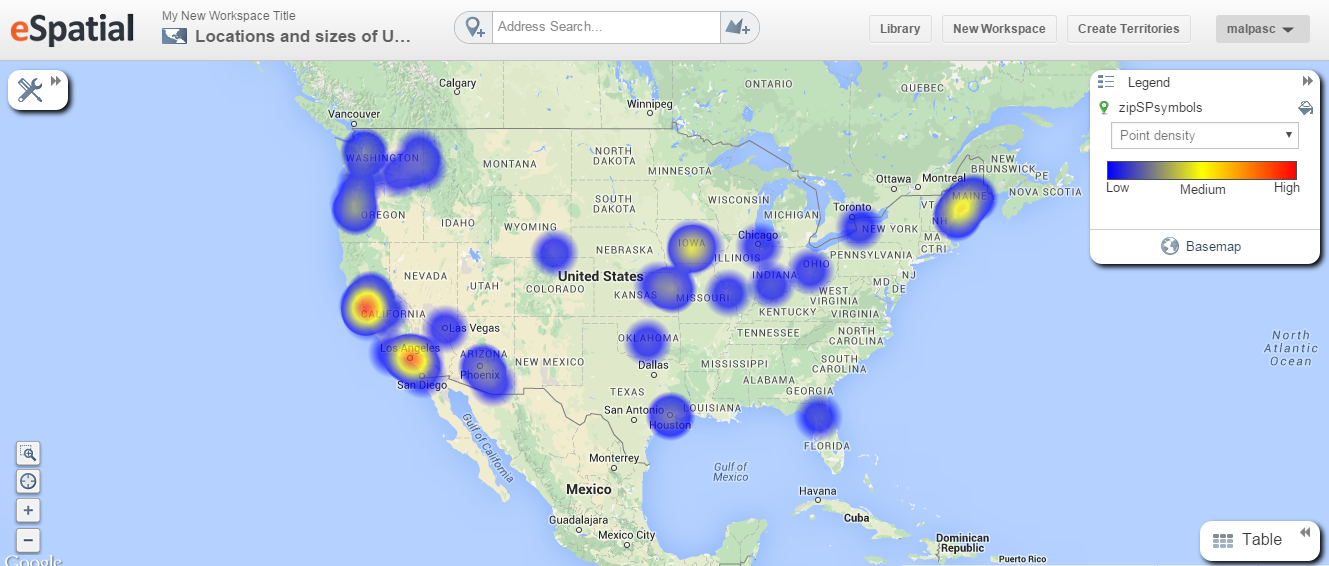 High concentrations in NorCal, SoCal; other notable concentrations in Cascadia and ChiPitts megaregions
As of December 2014:
                       1.46 million titles held in shared print repositories
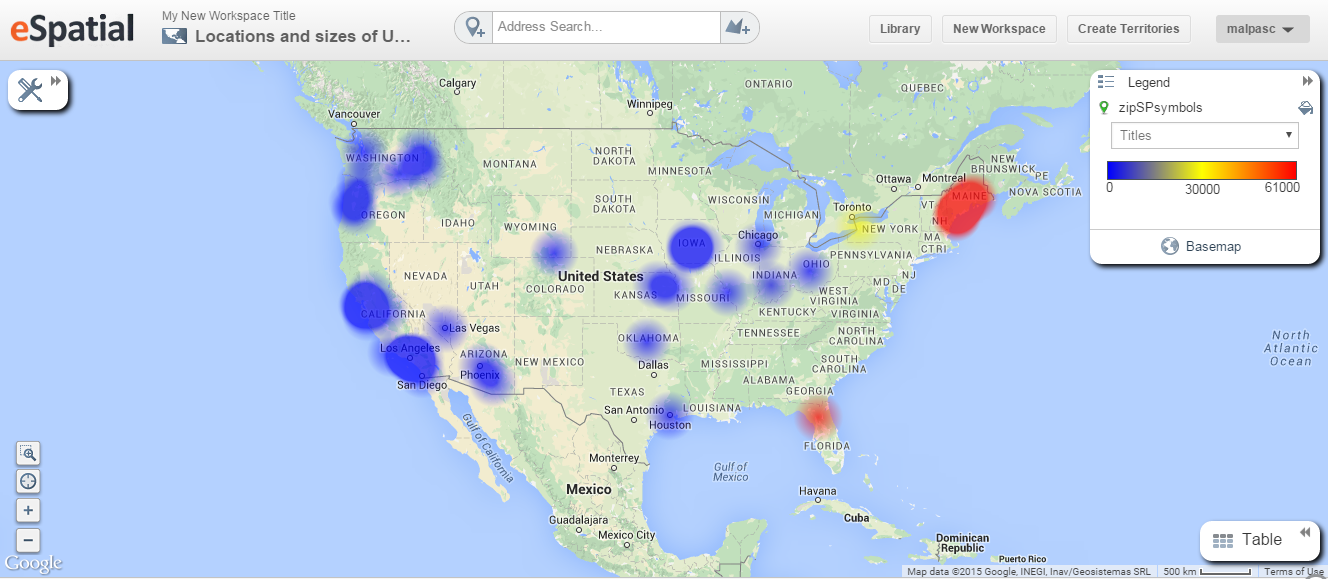 High concentrations in Maine, Florida and New York
As of December 2014 :
                       54K serial titles held in shared print repositories
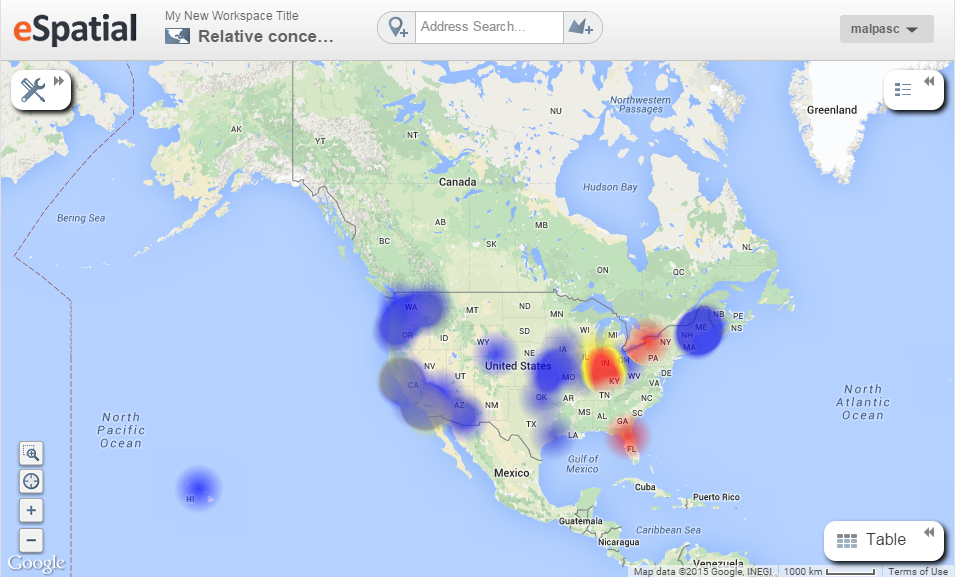 Primarily archived by CIC, CRL-JSTOR, Empire Shared Collections and FLARE programs
As of December 2014:
              1.4 million monographic titles in shared print repositories
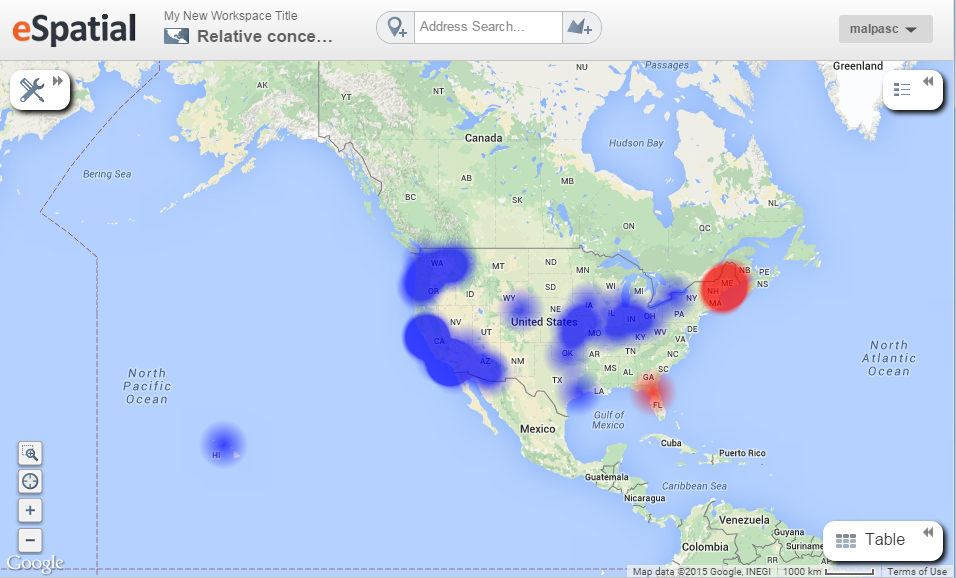 Primarily archived by Maine Shared Collections Strategy and FLARE programs
N = 63 repositories
Based on WorldCat data as of December, 2014.
N = 1.92M shared print holdings
Based on WorldCat data as of December 2014.
Bibliographic Diversity of Aggregate Shared Print Resource
as of December 2014
1,297,375 distinct creative works
 embodied in 1,468,523 distinct editions/manifestations,
 for an average of 1.13 editions per work
Top 5 works by number of archived editions:
  Rubaiyat of Omar Khayyam – 243 editions in shared print collections
  Longfellow. Poems. – 119 editions in shared print
  Hawthorne. The Scarlet Letter. – 85 editions in shared print
  Houseman. A Shropshire Lad. – 77 editions in shared print
  Homer. The Odyssey. – 66 editions in shared print
91% of archived works represented by a single manifestation
What’s next
In consultation with Advisory Council,
Refine definitions of ‘last copy’ in context of FRBR – last expression, manifestation, item
Develop statistical profile of system-wide print collection and shared print resource, starting with North America
Experimental visualization, maps of materials within and outside of shared print collections; scaled to existing consortia
Is ILL Dying Off?
Some clues from the 
Borrow Direct consortium
Dennis Massie, Program Officer
OCLC Research Update, ALA-MW
2 February 2015
Current Interlending Landscape
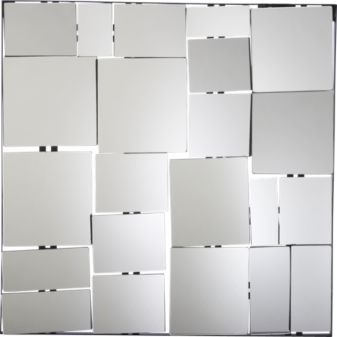 Fragmented
Many systems in play

Opaque
Statistics reported in gross numbers

Evolving
New models and methods emerging
26
OCLC ILL statistics
Between FY09 and FY13, OCLC ILL has seen a 14% reduction in total number of ILL requests.

Anecdotal evidence tells us that US libraries are seeing an ongoing increase in their borrowing.

OCLC wants to learn more about various trends in fulfillment.
27
The Elusive Big Picture
Is resource sharing activity across the entire library community increasing, decreasing, or staying the same?
Are there similarities among those libraries where activity is decreasing, and among those where it is increasing?
What factors determine the selection of a model or method for each borrowing request?
28
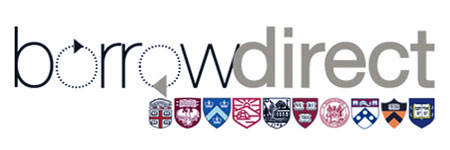 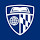 Made up of 11 institutions with active, sophisticated, innovative resource sharing operations
Some long-established members, some newer members
Involved in all manner of consortial arrangements within and outside the group
Would serve as an excellent illustration of current trends in the research library community
29
ARL ILL Stats for 11 BD InstitutionsFilled Requests
Our ILL Stats for 11 BD InstitutionsFilled Requests
31
ARL vs Our StudyWhy might the numbers differ?
Institutions with multiple libraries and with complex ILL set-up’s might not have reported all activity to us.
Both sets of data are self-reported, and possibly compiled by different people.
 Potential fiscal/calendar confusion
 Overall, study participants reported 75.7% of what was reported to ARL.
32
Our Borrow Direct Numbers Filled Requests (99.7% agreement)
33
Our OCLC NumbersFilled Requests
34
Our RAPID NumbersFilled Requests
35
Our Docline Numbers Filled Requests
36
Proportion by Sharing Venue
(Other = Web form, ALA form, email, CCC, other circ-to-circ groups)
37
BD, OCLC, and RAPID ComparisonFilled Requests
38
C-to-C, OCLC, and RAPID ComparisonFilled Requests
39
C-to-C, OCLC, and RAPID ComparisonFilled Requests
40
C-to-C, OCLC, and RAPID ComparisonFilled Requests
41
C-to-C, OCLC, and RAPID ComparisonFilled Requests
42
C-to-C, OCLC, and RAPID ComparisonFilled Requests
43
Total activity by date joined
44
Total activity by date joined
45
Total activity by date joined
46
Next Steps
More institution-by-institution analysis
Further comparisons by date joined
Look for cause and effect
Break down returnables versus nonreturnables
Track reciprocal interactions via OCLC ILL
Follow-up questions for BD ILL folks
Report out generically
Report to BD cohort in detail
47
Is ILL Dying Off?
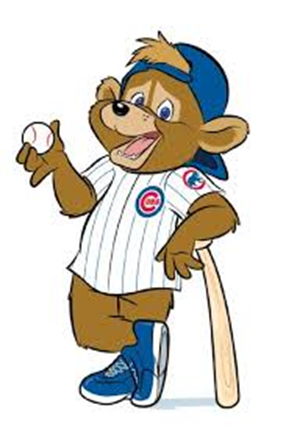 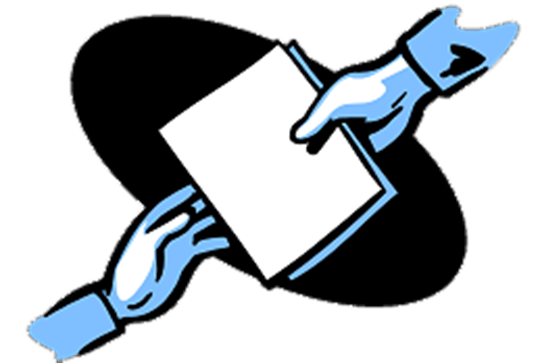 Data Designed for Discovery
Roy Tennant, Senior Program Officer
OCLC Research Update, ALA-MW 
2 February 2015
Slides contributed by Bruce Washburn, Richard Wallis, Karen Smith-Yoshimura, Dan Benson, and Mike Teets
The Canonical Entity (of the past)
The Canonical Entity (of the present)
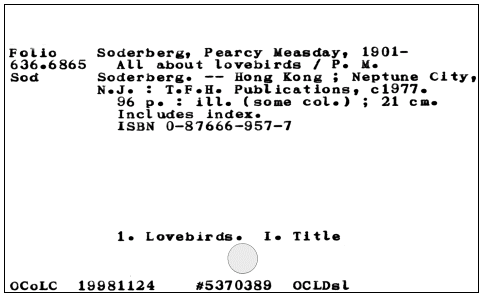 Classic Bib Record
A collection of statements…
Taken from the piece itself…
Sometimes “enhanced” with inferred parentheticals (e.g., [1975] )…
Or additional statements not on the piece (e.g., subject headings)
Mostly uncontrolled and only loosely connected to anything else
The Problem….
Actually, A Number of Problems
Identification Problems:
“The Hamlet Problem” (titles aren’t enough)
“The Wang Li Problem” (names aren’t enough)
Linkage Problems:
“The Web Problem” (records aren’t enough, you need links)
“The Language Problem” (surfacing the right translation for a given user is still a problem)
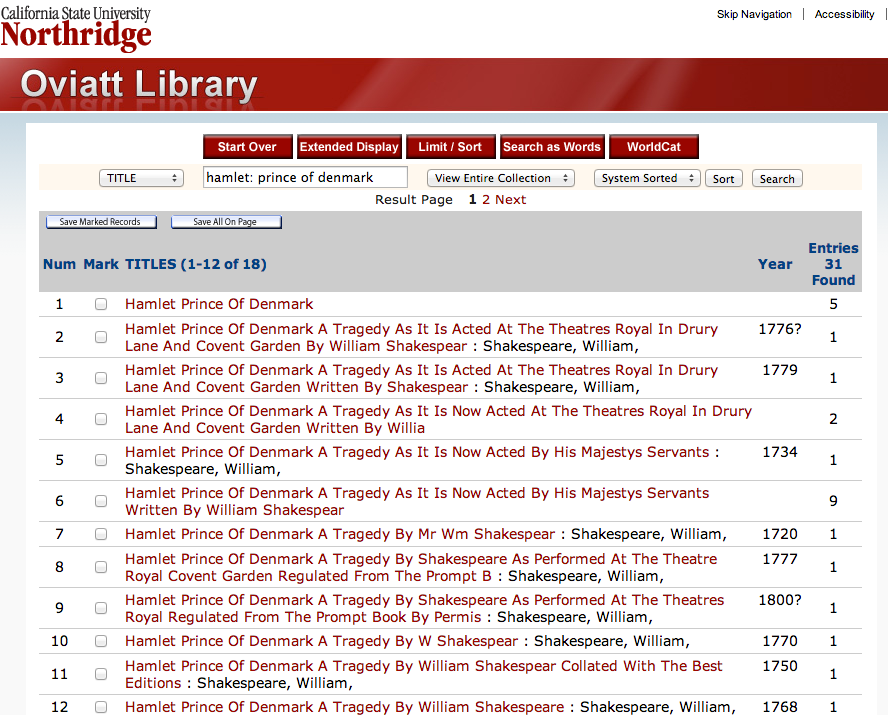 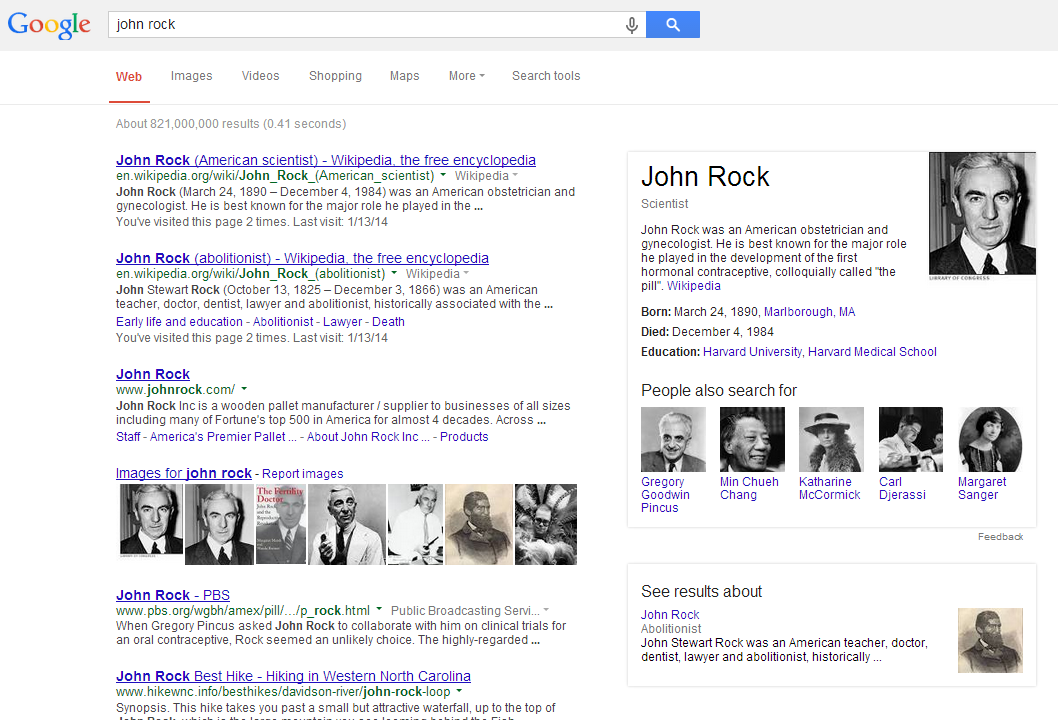 [Speaker Notes: Two common words… John Rock.  Two very different people.  The web now understands!]
The Solution
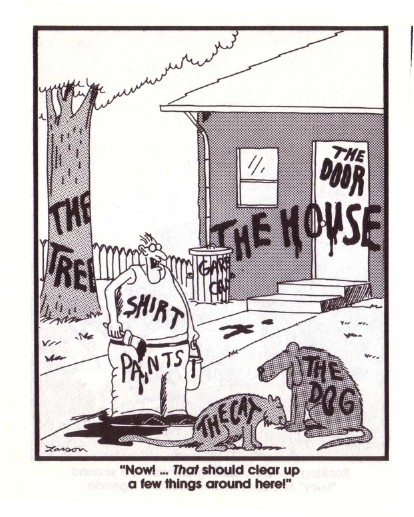 First, define ALL THE THINGS
[Speaker Notes: We at OCLC are attacking the problem from two separate directions.  These directions may converge in the middle, or may stay separate.  

Identify methods that will operate on all text under management
Improve the coverage and quality of formally modeled data

But there is a technology that allows both to co-exist.  Triplestores]
Then Create Entities of Core Concepts
person
place
object
concept
organization
work
Then Establish Relationships Between Entities
person
place
author
object
concept
itemavailability
subject
organization
work
[Speaker Notes: We, at OCLC, with our major data ingest and processing techniques – Big Data tech
Matching incoming data with what we have
Identifying the entities and associating their role attributes
Woks – not so far very visible in libraries – important on the web]
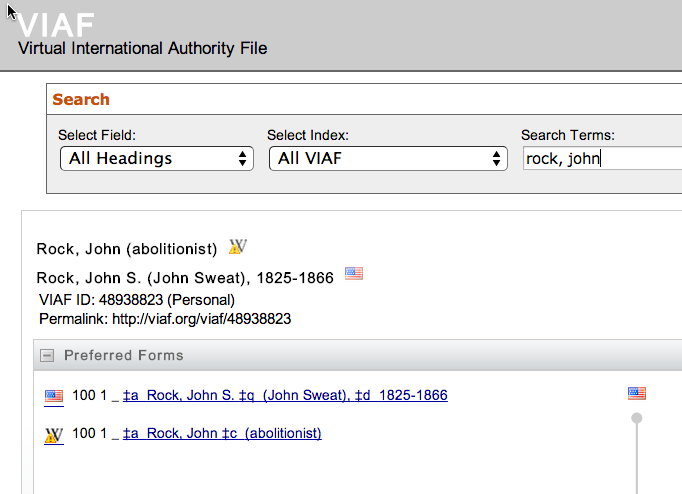 Using 
authoritative sources whenever possible
Voila! Linked Relationships Between Entities
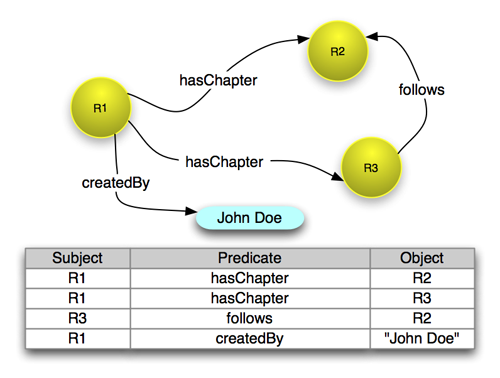 [Speaker Notes: Store those entities and relationships in a reusable way]
OK, but so what?
Improving Discovery
Günter Grass
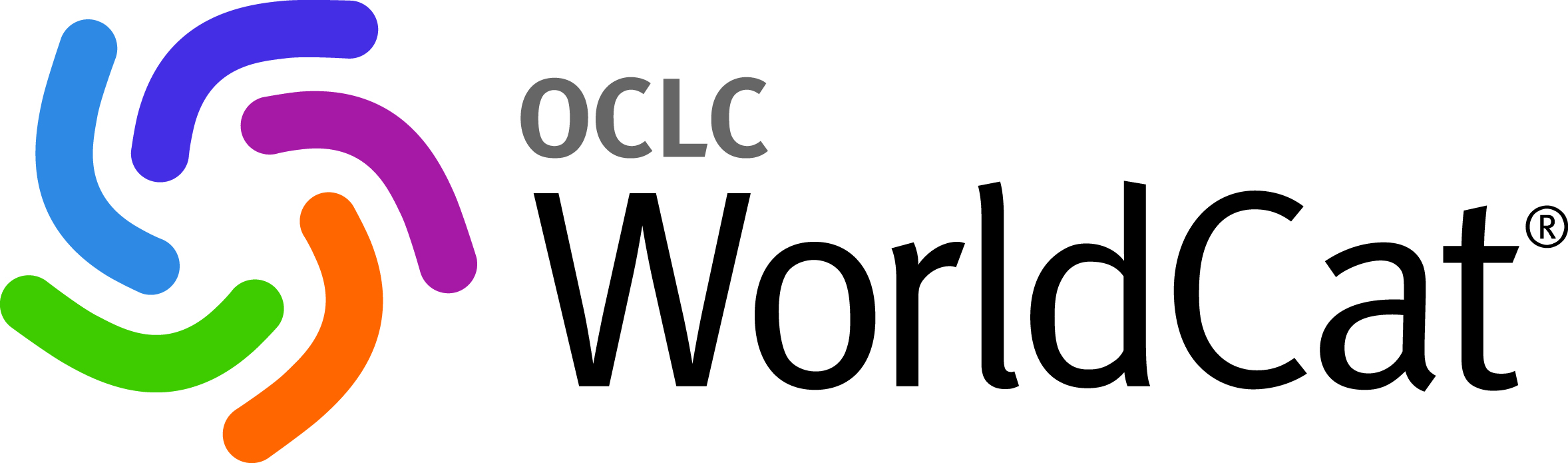 Born: 16 October 1927Gdańsk, Poland
German novelist, poet, playwright, illustrator, graphic artist, sculptor and recipient of the 1999 Nobel Prize in Literature.
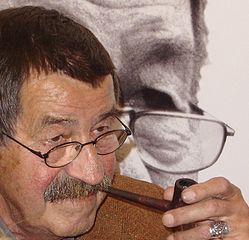 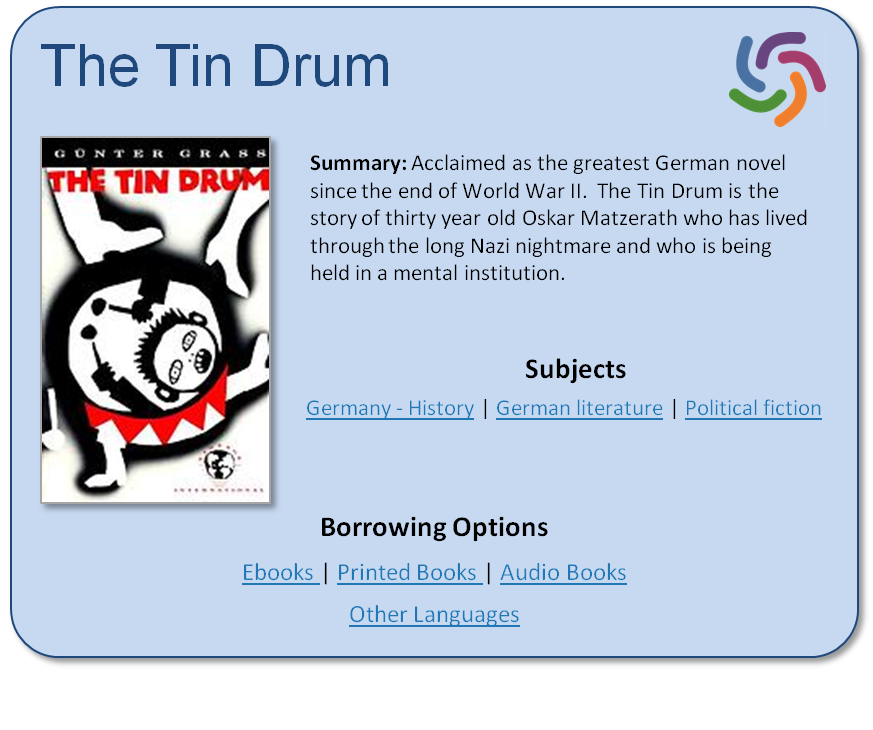 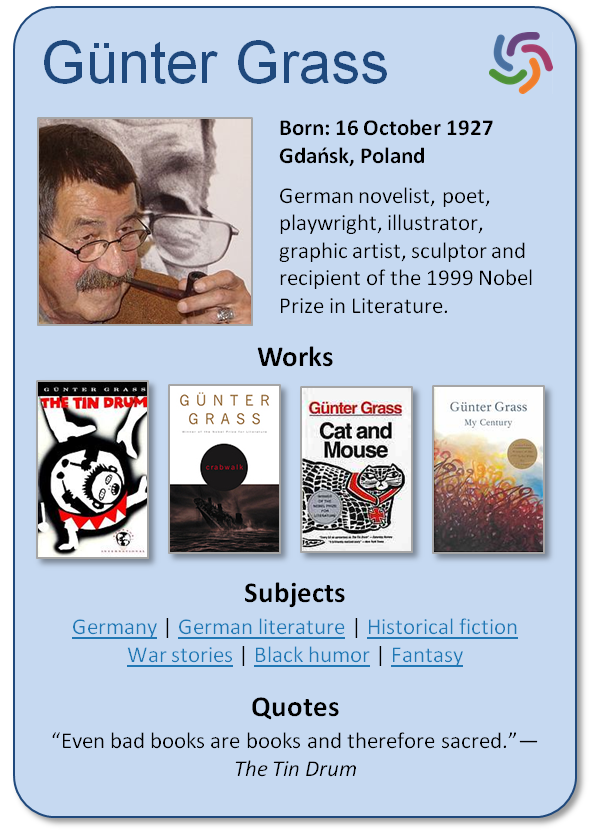 The Tin Drum
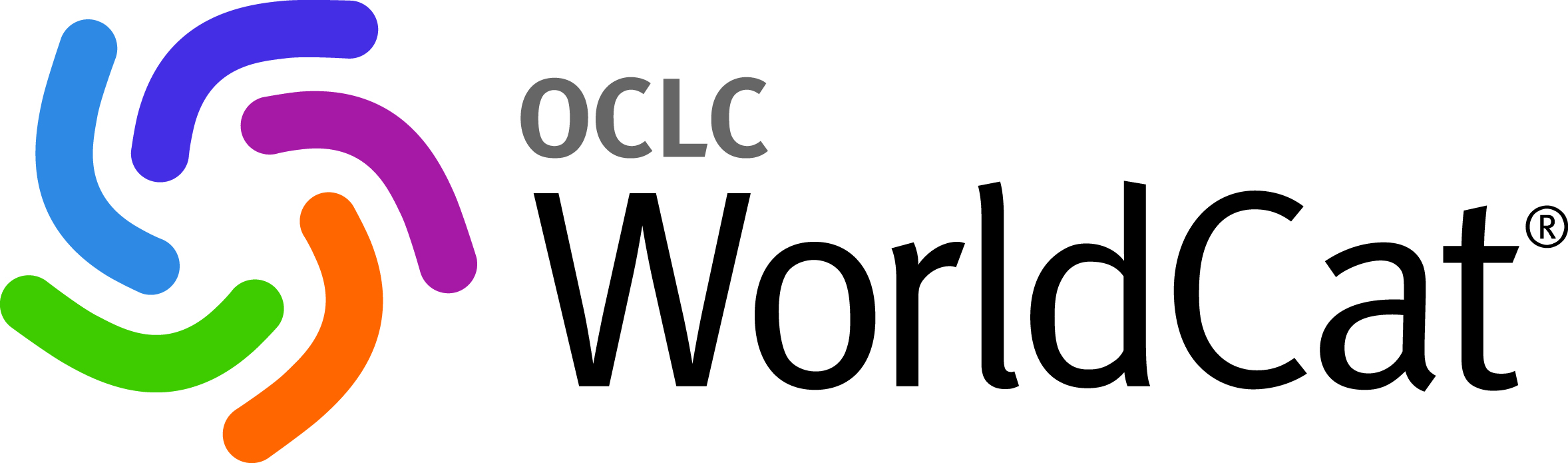 Works
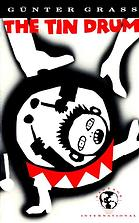 Summary: Acclaimed as the greatest German novel since the end of World War II.  The Tin Drum is the story of thirty year old Oskar Matzerath who has lived through the long Nazi nightmare and who is being held in a mental institution.
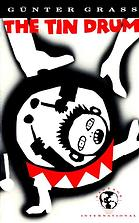 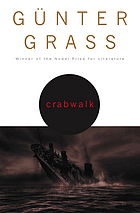 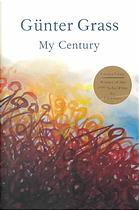 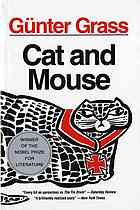 Subjects
Subjects
Germany | German literature | Historical fictionWar stories | Black humor | Fantasy
Germany - History | German literature | Political fiction
Quotes
“Even bad books are books and therefore sacred.”—The Tin Drum
Borrowing Options
Ebooks | Printed Books | Audio Books
Other Languages
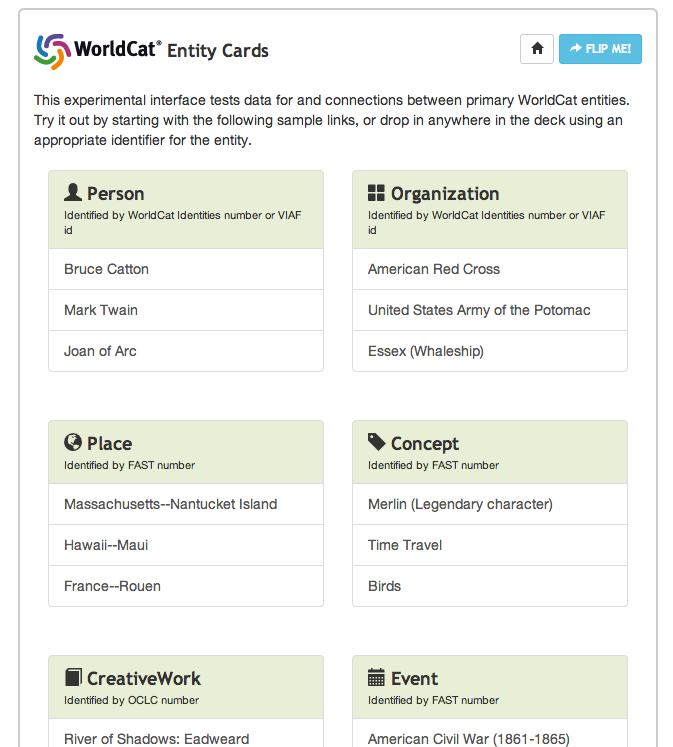 [Speaker Notes: This is an example of where it grows up and just becomes useful.]
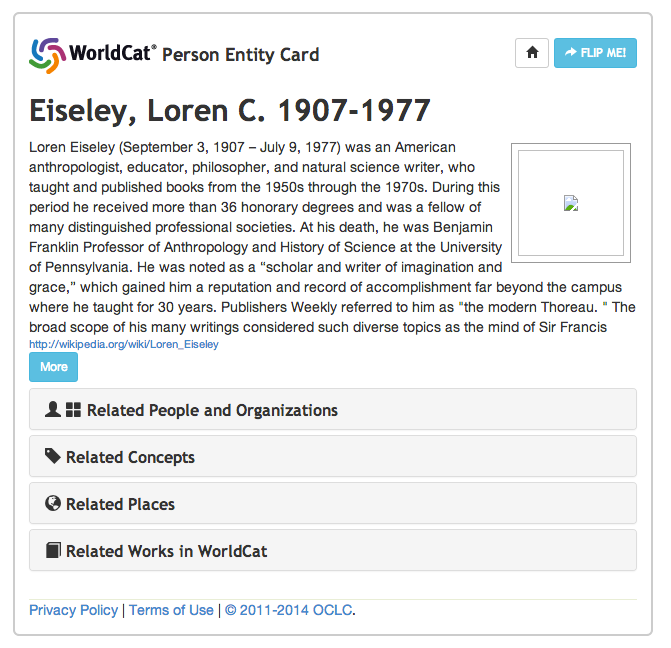 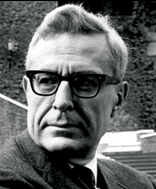 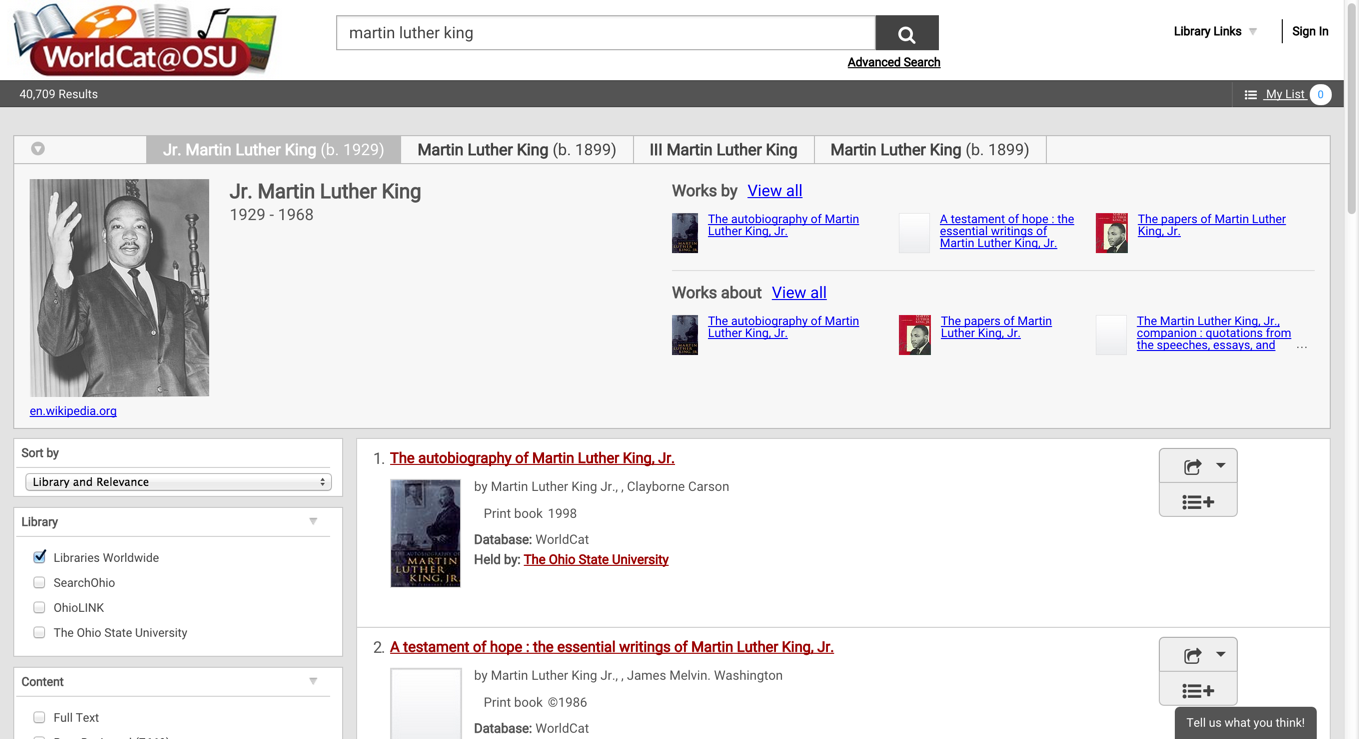 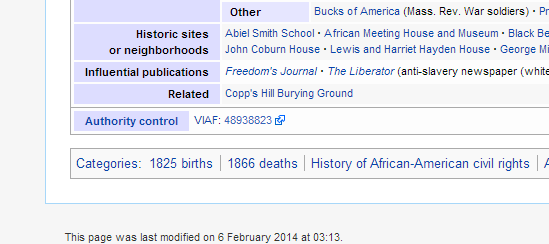 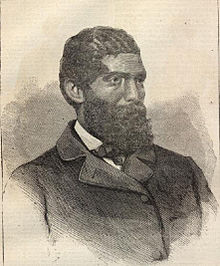 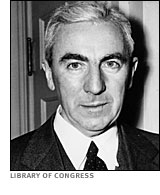 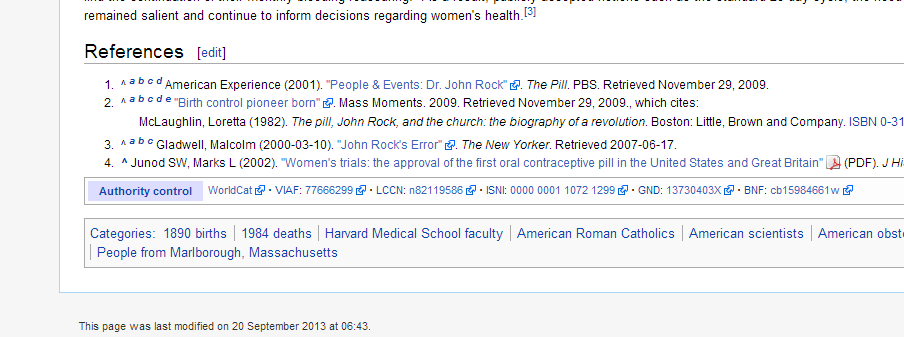 [Speaker Notes: VIAF helps!]
Title:	西遊記
Language:	Chinese
Author:	吳承恩
Created:	1592
HasTranslation:
Title:	Journey to the West
Language:	English
Translator:	Anthony C. Yu
Date:	1977
IsTranslationOf:
Title:	西遊記
Language:	Chinese
Author:	吳承恩
Created:	1592
HasTranslation:
Title:	Journey to the West
Language:	English
Translator:	Anthony C. Yu
Date:	1977
IsTranslationOf:
Title:	Journey to the West
Language:	English
Translator:	W. J. F. Jenner
Date:	1982-1984
IsTranslationOf:
Title:	Tây du ký bình khảo
Language:	Vietnamese
Translator:	Phan Quân
Date:	1980
IsTranslationOf:
Title:	西遊記
Language:	Japanese
Translator:	中野美代子
Date:	1986
IsTranslationOf:
Title:	Pilgerfahrt
Language:	German
Translator:	Georgette Boner Date:	1983
IsTranslationOf:
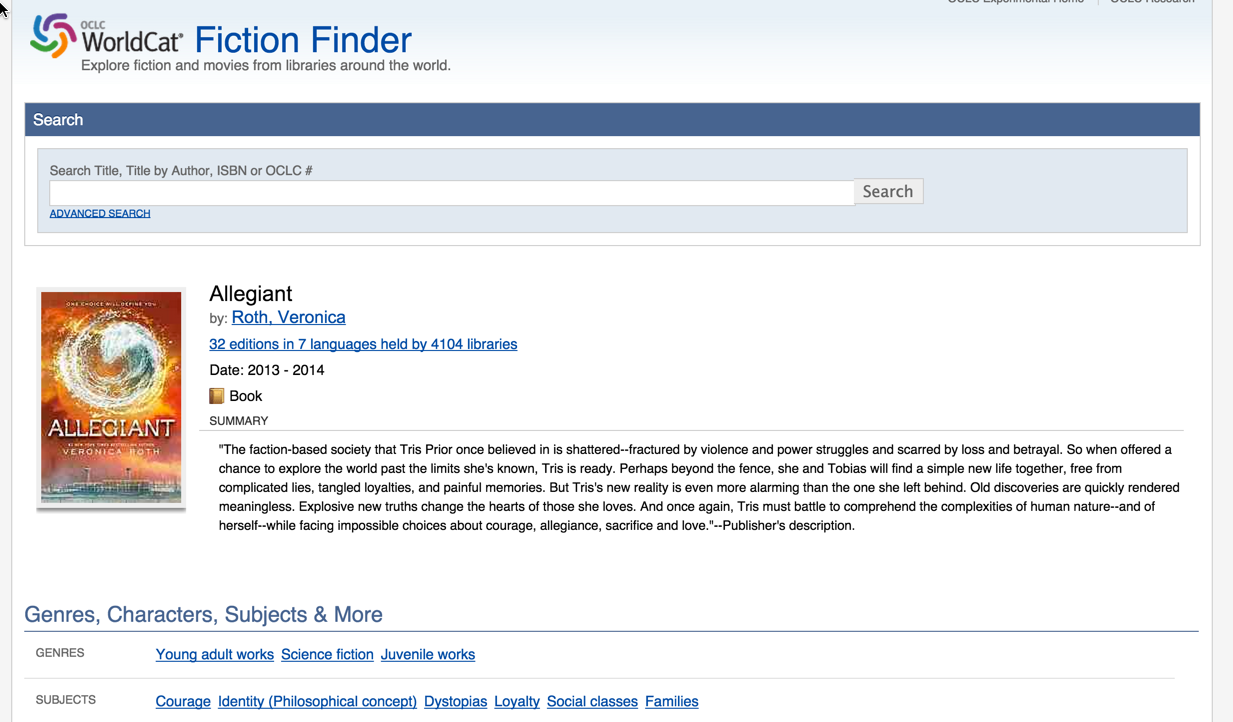 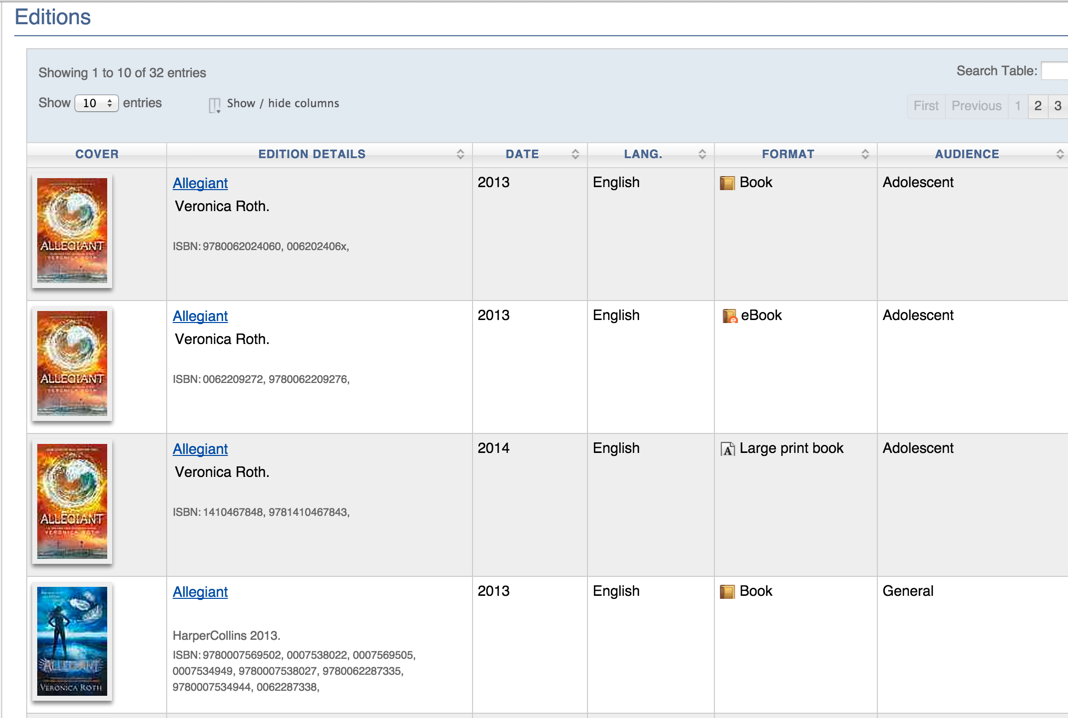 OCLC Production Services
LCSH
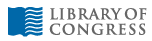 Linked Data
Entities
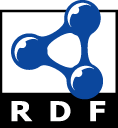 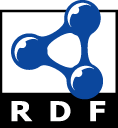 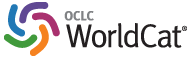 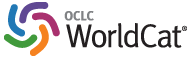 VIAF
Internal OCLC Research Resources
FAST
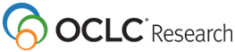 enhanced
WorldCat
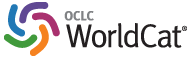 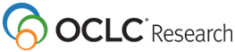 GMGPC
External OCLC Research Systems
WORKS
GSAFD
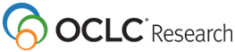 GTT
FictionFinder
Kindred Works
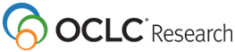 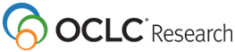 MeSH
Identities
LCTGM
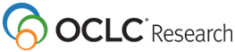 DDC
Cookbook Finder
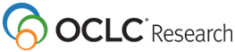 Classify
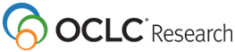 The Workinator
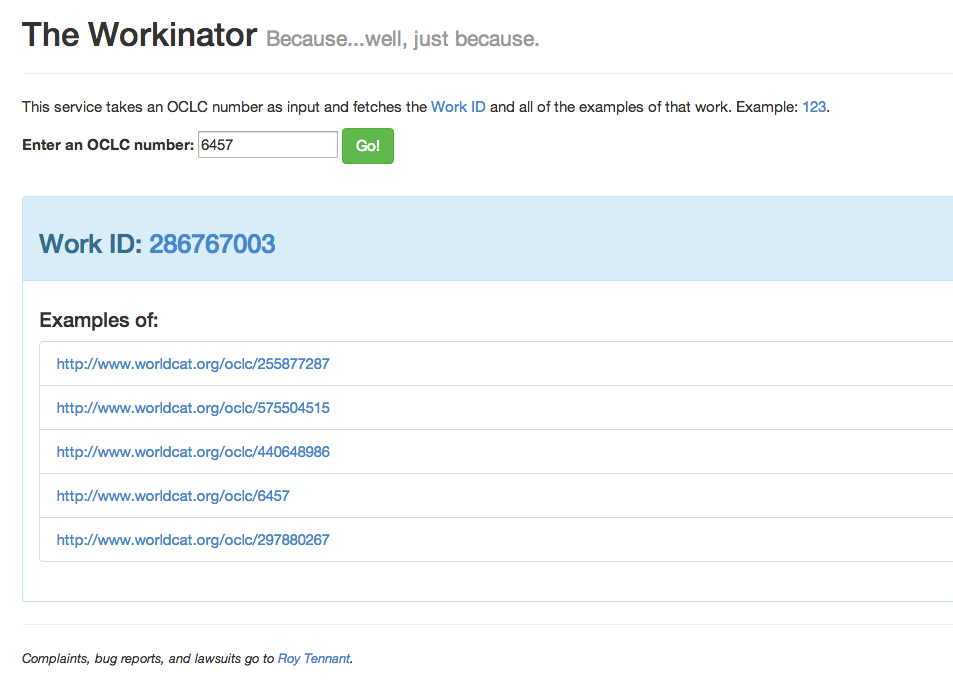 It’s Not the Record, It’s the Linkage
Requires a new kind of thinking: “sets of assertions about something” NOT a “record”
Assertions about an item can be dynamic
Authority control is built-in
Much more than simply translating a record from MARC to a new format
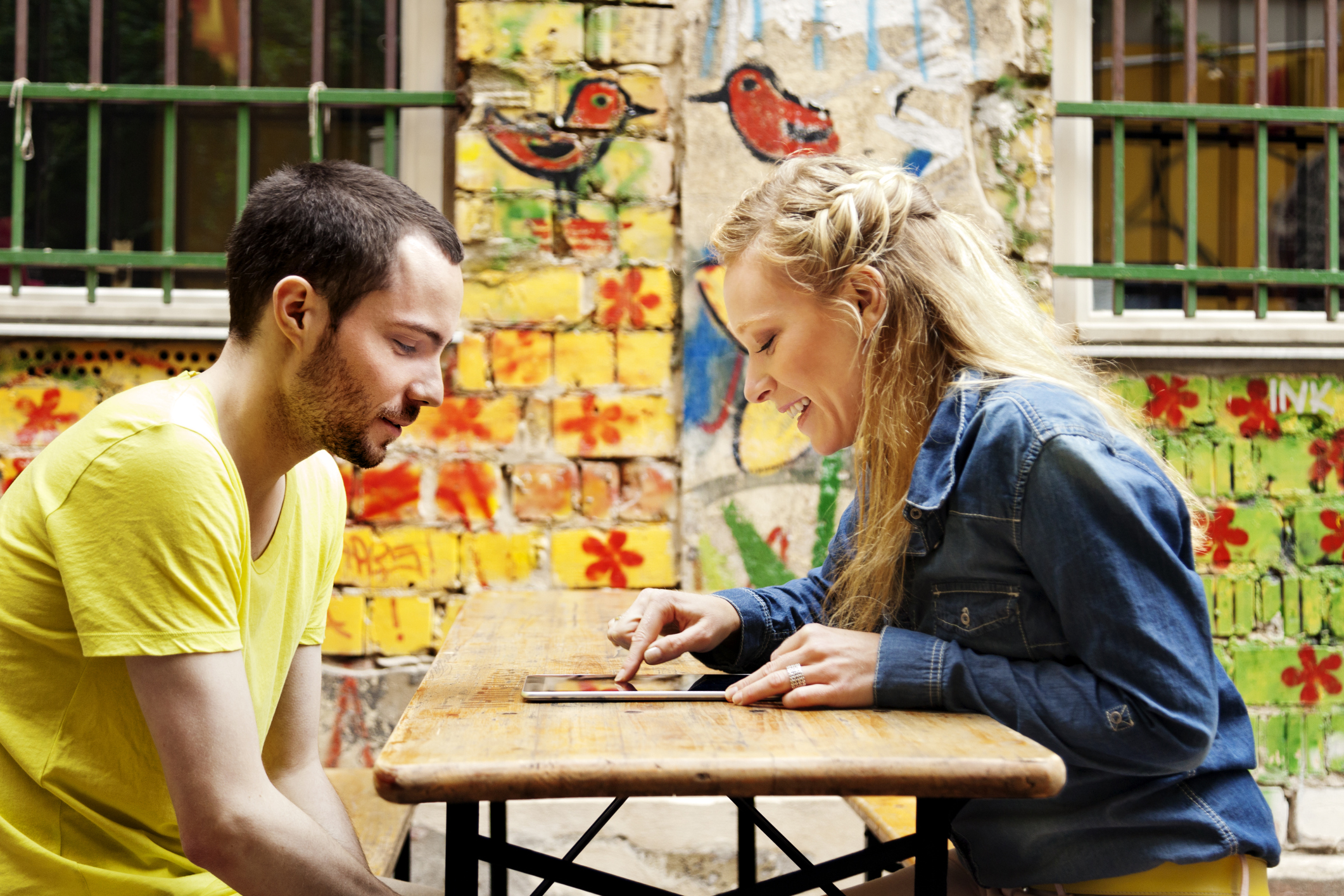 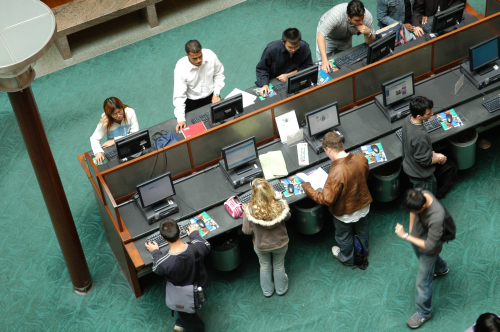 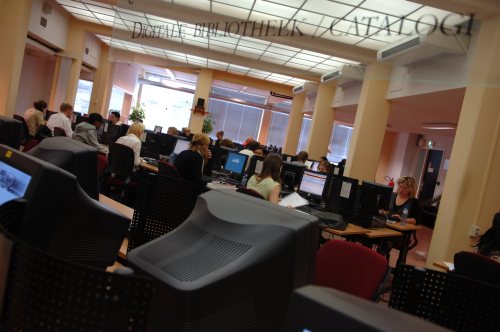 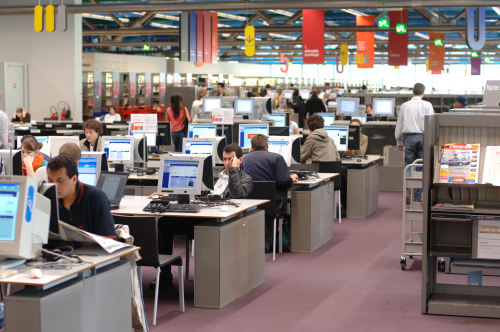 to
Opportunity
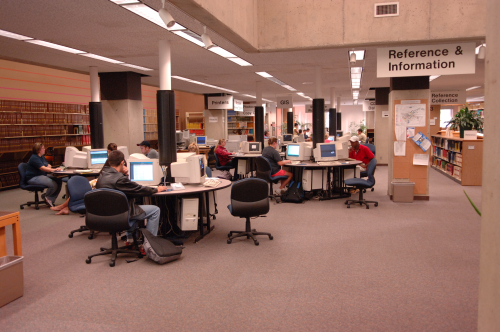 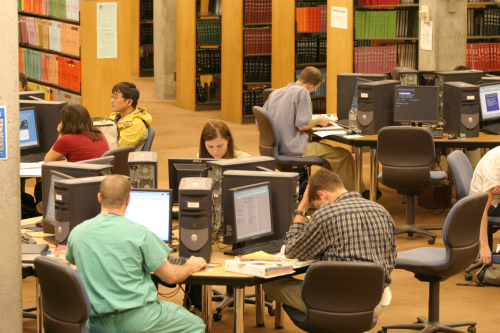 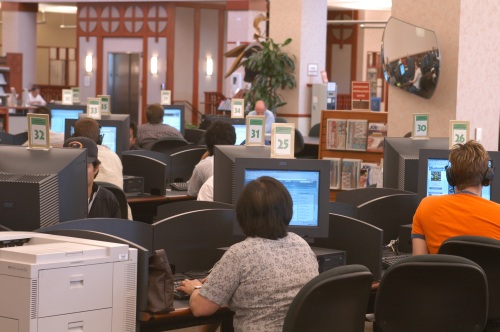 users
connect
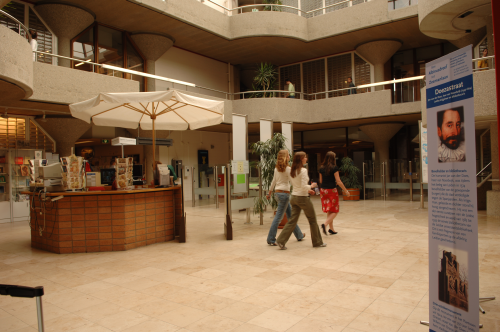 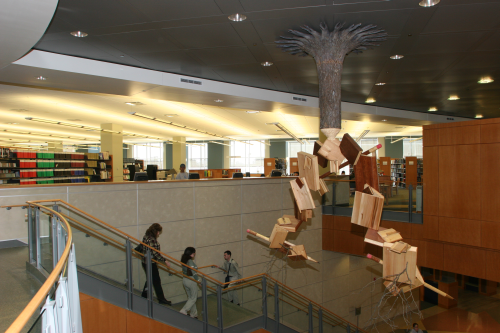 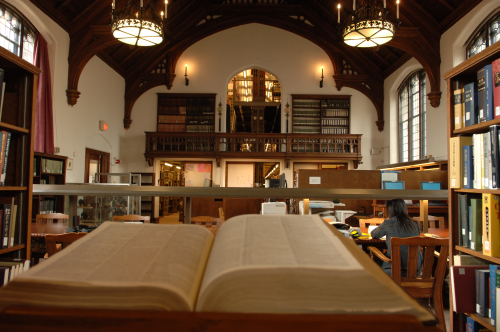 our
with
resources
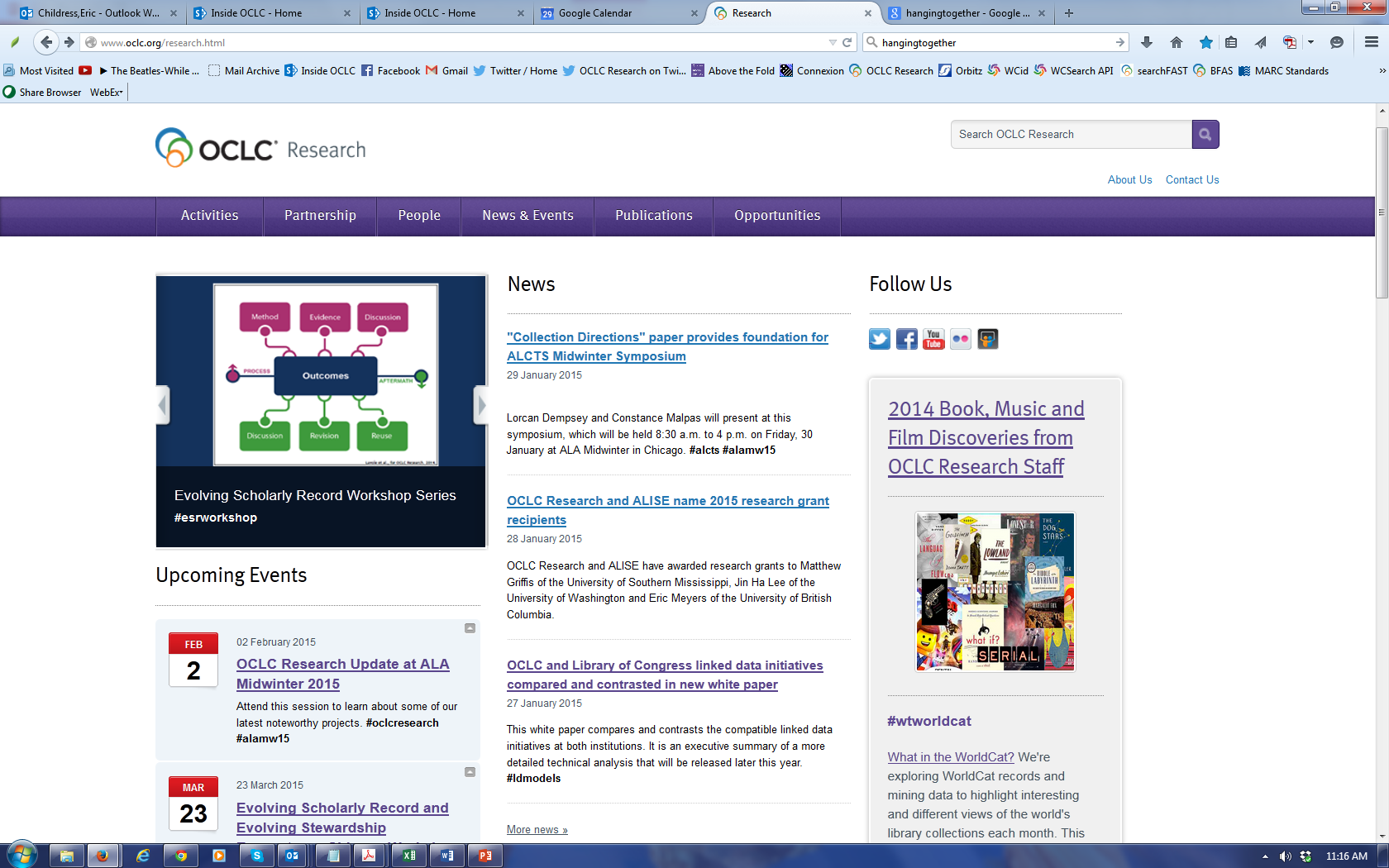 eric_childress@oclc.org
@echildress



malpasc@oclc.org
@ConstanceM




massied@oclc.org
@SHARESGuy



tennantr@oclc.org
@rtennant
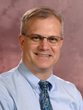 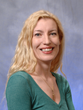 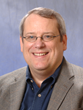 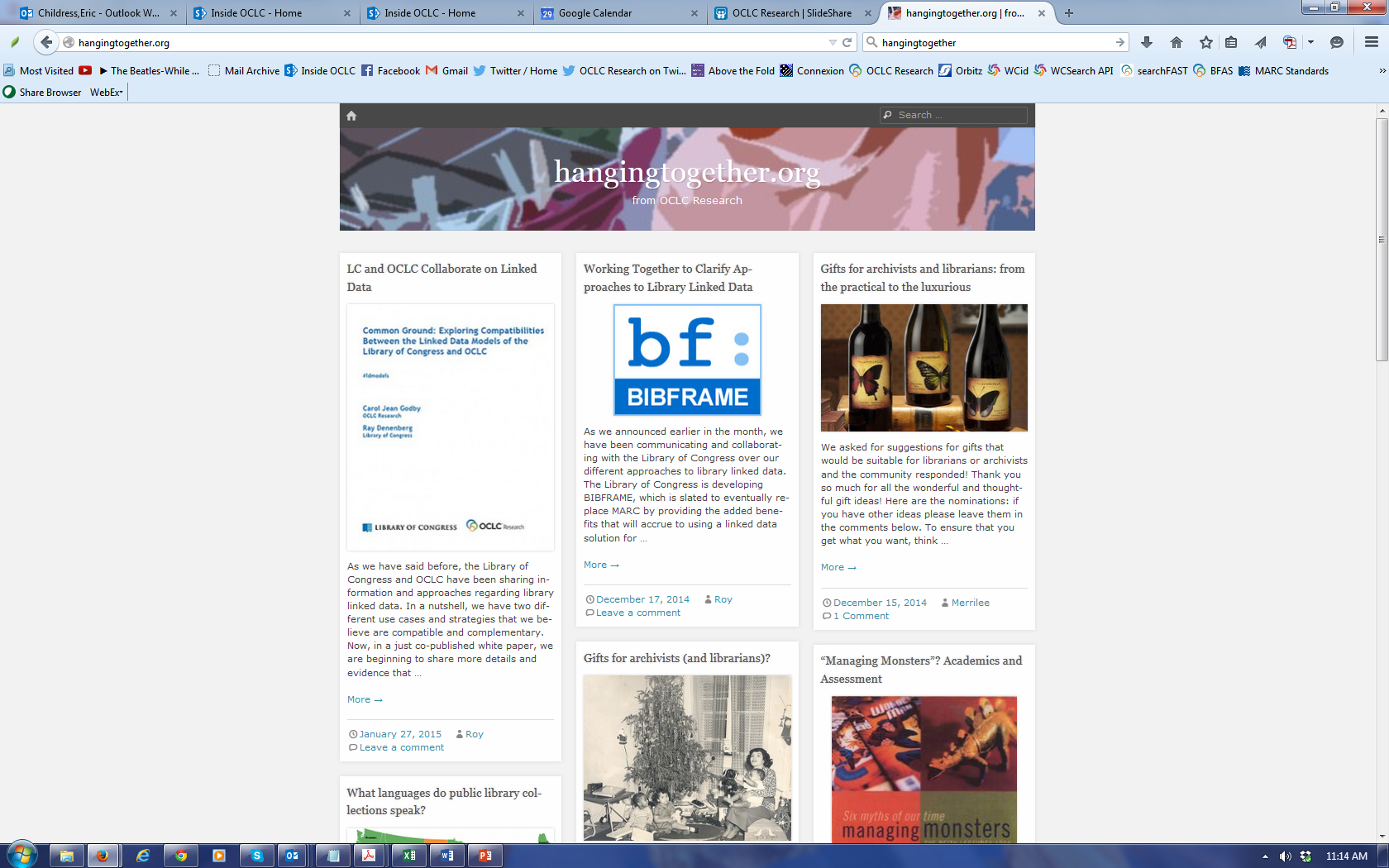 http://www.oclc.org/research
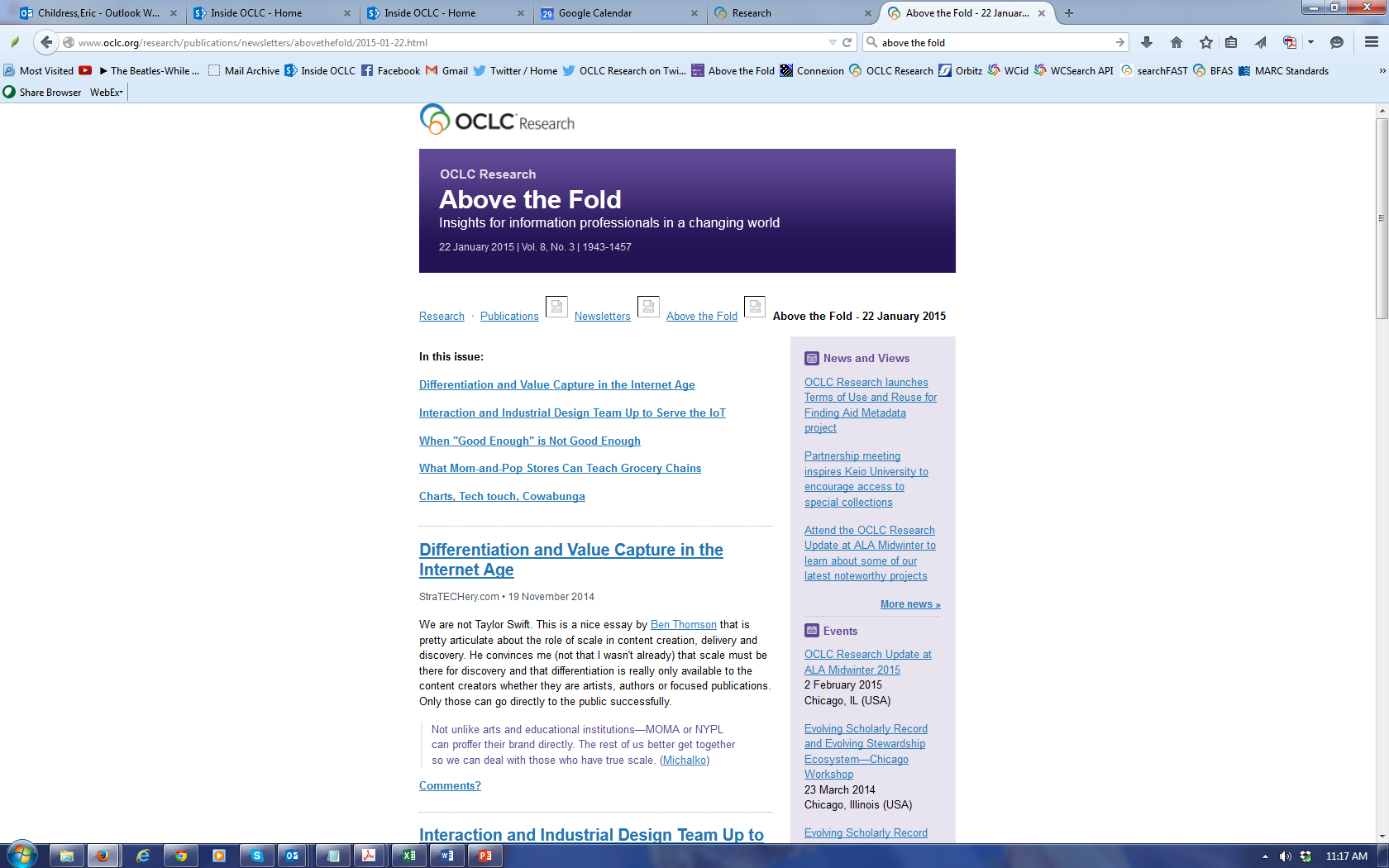 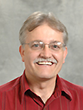 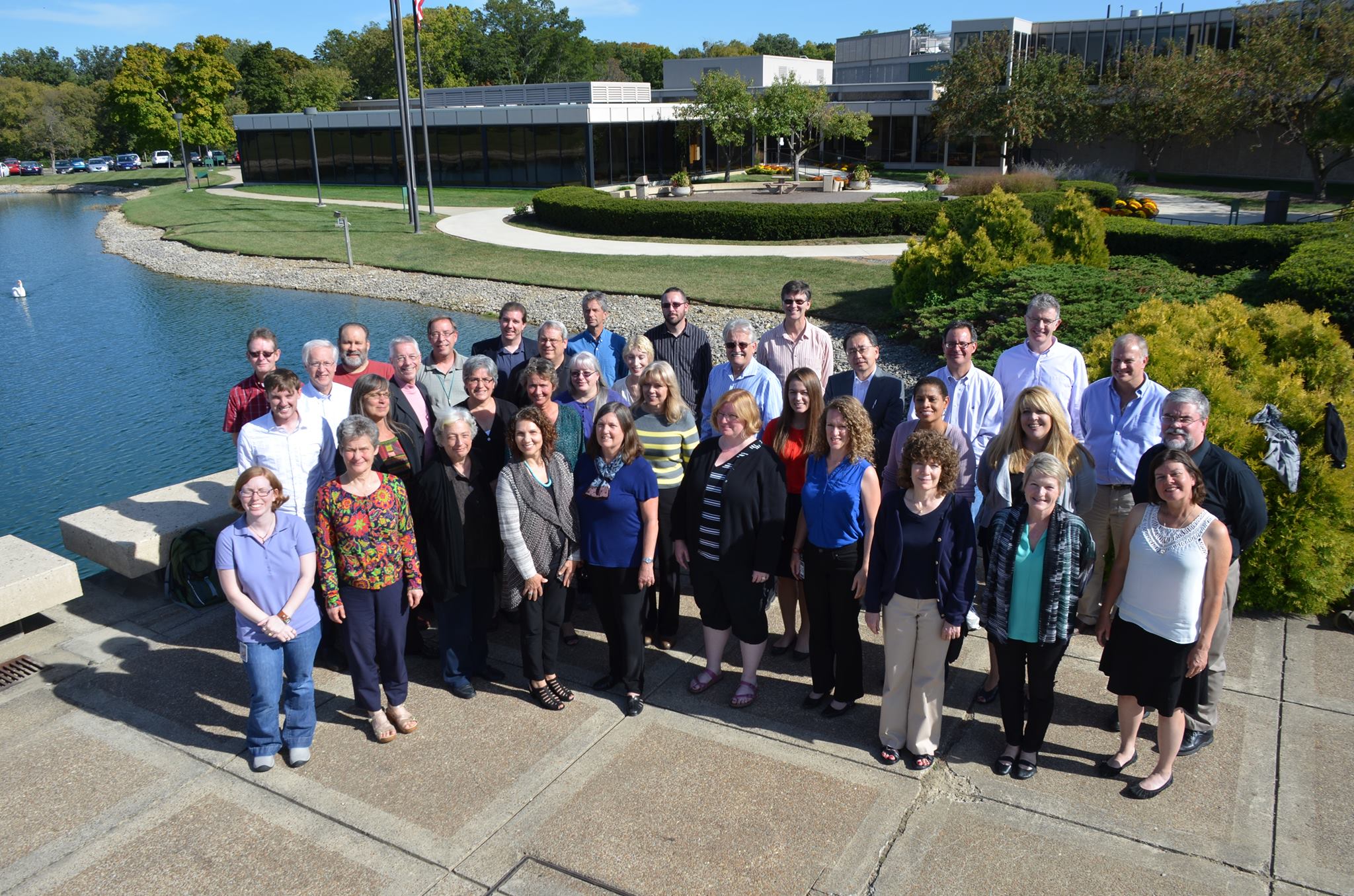 OCLC Research
www.oclc.org/research
Thank you!